データの完全性（実務者向け）
日本製薬工業協会　品質委員会　GMP 部会
DI プロジェクト　2019年5月作成
－ 1 －
目次（実務者向けコンテンツ）
データの完全性 ～なぜ対応しなければならないか～ ？
ALCOA+とは
推奨される行動・推奨されない行動
DIに関する逸脱事例（FDA warning letterより）

（付録）用語集（PIC/S DI guidance 13. Definitionsより）
－ 2 －
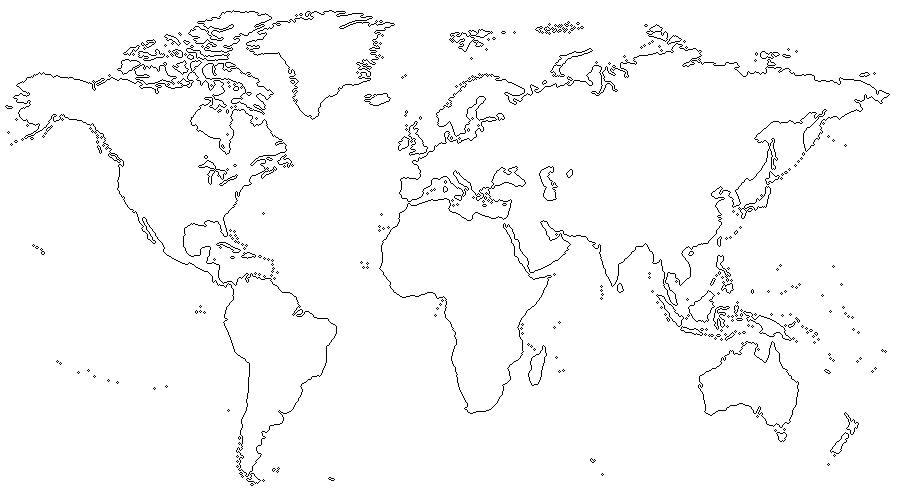 データの完全性～ なぜ対応しなければならないか ～
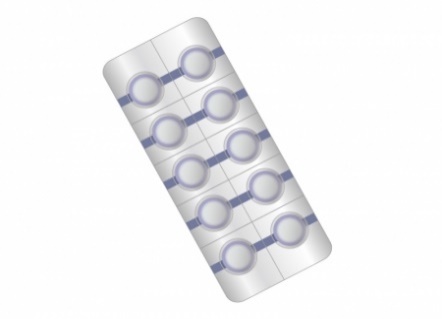 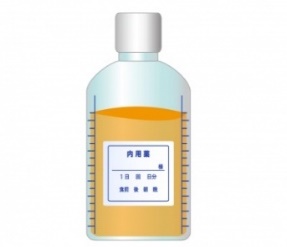 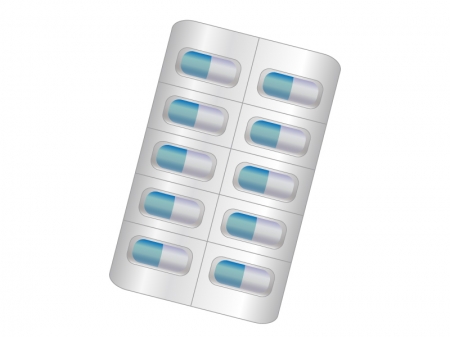 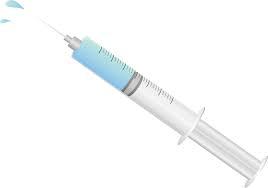 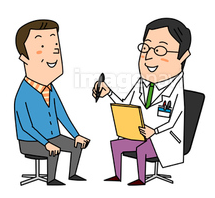 信 頼
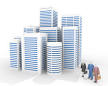 医薬品製造販売業者
患者さん･医療機関の方々
－ 3 －
[Speaker Notes: 医薬品個々の真の品質は誰も把握することはできません。手にした医薬品の品質はその外観からはなかなか判断し辛いものです。しかし、患者さんや医療機関の方々は、私たちが製造･販売する製品を信用して使用してくださっています。まさか、正しい手順で製造されていないものだとか、有効成分がきちんと含まれていないものだとは思ってもいません。つまり、患者さんや医療機関の方々は、医薬品を製造･販売している私たちを信頼してくれているのです。
医薬品を製造･販売している私たちは、この信頼にいかに応えるべきでしょうか････。]
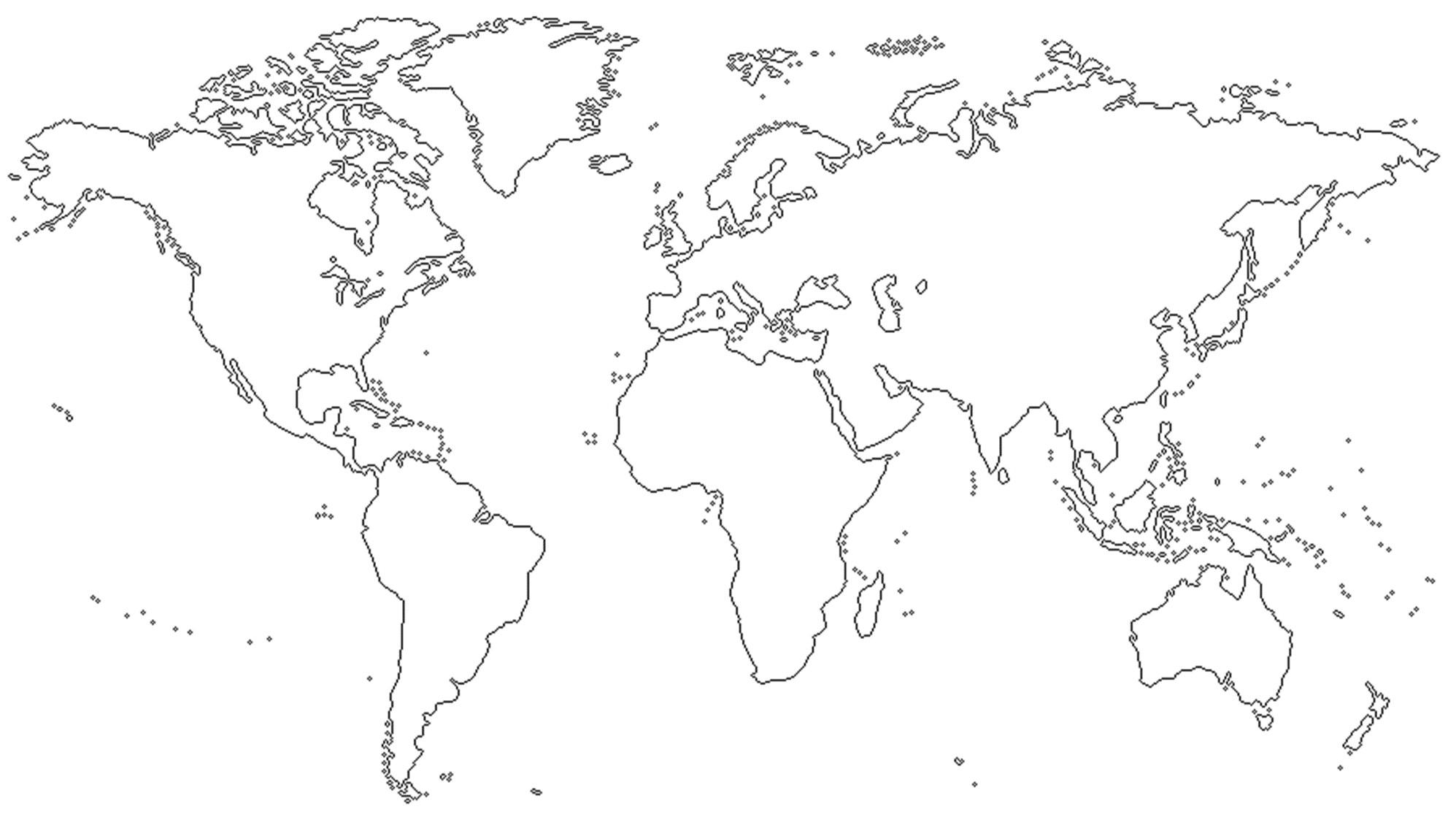 データの完全性～ なぜ対応しなければならないか ～
品質保証方法の比較
検査結果：適合
消費者
家電品等
全数を
機能検査
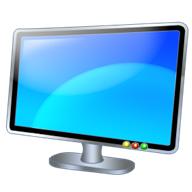 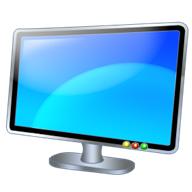 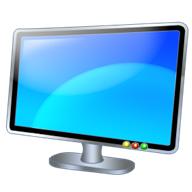 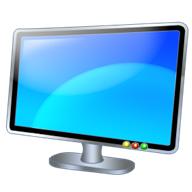 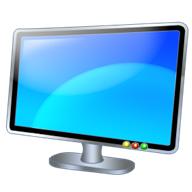 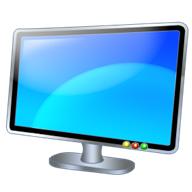 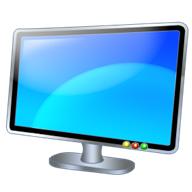 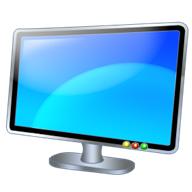 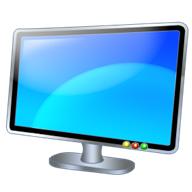 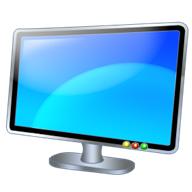 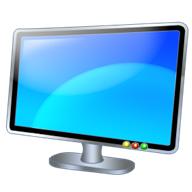 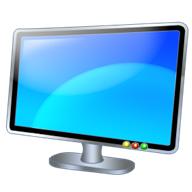 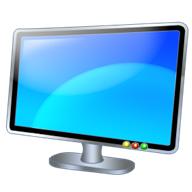 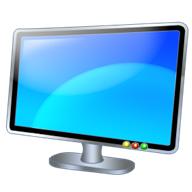 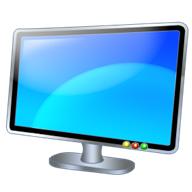 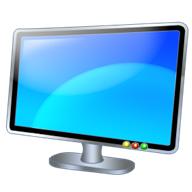 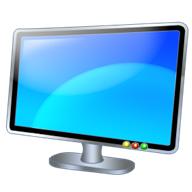 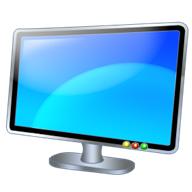 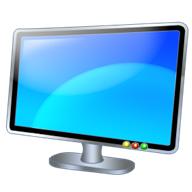 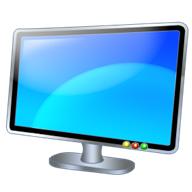 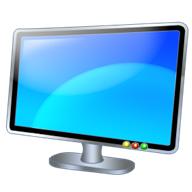 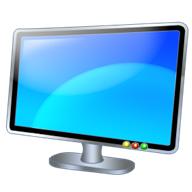 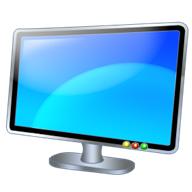 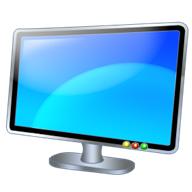 100,000台製造
不適品5台⇒市場へは出ない
消費者は、製品を使用してみれば品質不良が認知できます。
一部を
試験検査
データで
全数を保証
破壊試験のため消失
試験結果：適合
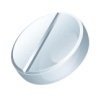 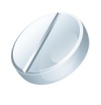 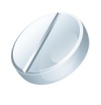 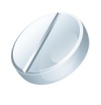 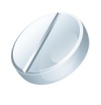 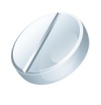 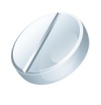 500錠抜き取り
医薬品等
患者さん
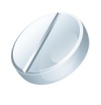 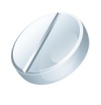 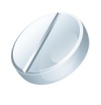 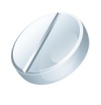 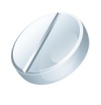 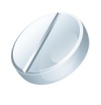 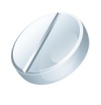 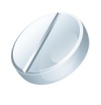 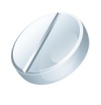 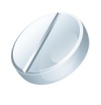 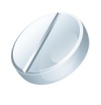 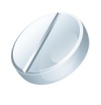 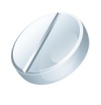 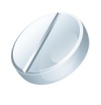 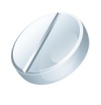 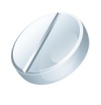 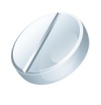 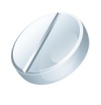 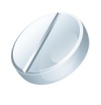 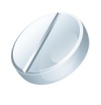 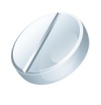 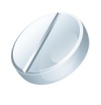 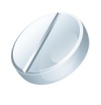 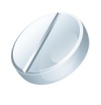 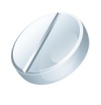 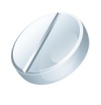 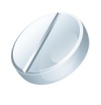 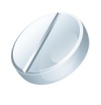 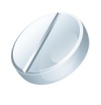 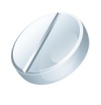 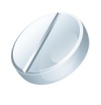 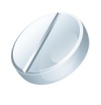 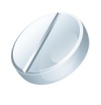 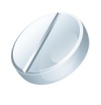 999500錠
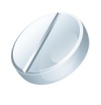 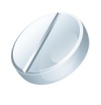 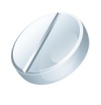 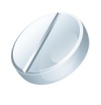 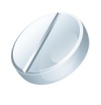 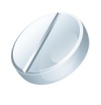 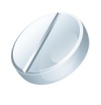 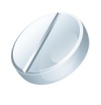 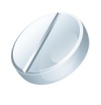 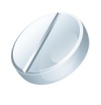 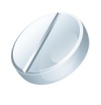 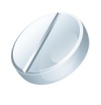 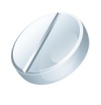 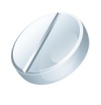 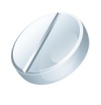 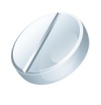 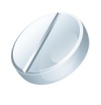 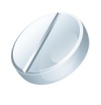 1,000,000錠製造
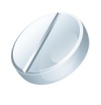 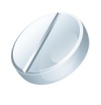 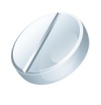 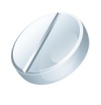 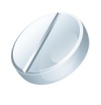 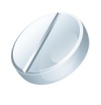 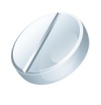 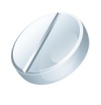 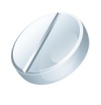 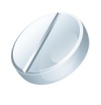 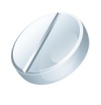 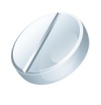 患者さんが認知できる品質不良は、外観･味･臭い等に限られます。
仮に有効成分が半量であっても、別の成分が混入していても認知できません。
－ 4－
[Speaker Notes: 端的に言えば、私たちはこれまで、製造･販売する医薬品、つまり、患者さんや医療機関の方々に届けられる医薬品を、母集団から採取された検体(試験サンプル)で試験検査し、そのデータを以て保証してきました。ただ、試験検体は試験で破壊されてしまうため、試験結果が適合であった検体そのものを患者さんや医療機関の方々にはお届けできません。
もし、外観検査だけで良いのであれば、医薬品の場合も全数検査はできますが、機能検査に相当する理化学試験は採取された検体(試験サンプル)、すなわち、そのロットの代表となる製剤のみについて実施しているのです。
つまり、ある意味、患者さんや医療機関の方々にお届けできる個々の医薬品そのものは｢無試験検査品｣なのです。そして更に言えば、患者さんや医療機関の方々にお届けできる医薬品の品質は、その特性から、製造や試験等の種々の記録(データ)によって担保されていると言っても過言ではないのです。
こういう意味で、医薬品に関する記録(データ)の完全性･一貫性･正確性を確保することは、患者さんや医療機関の方々に対するコミットメントであると言えるでしょう。]
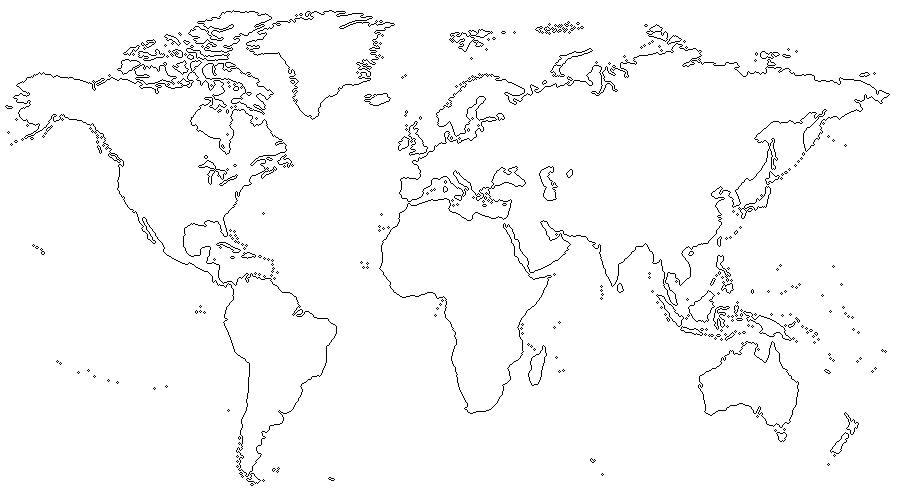 データの完全性～ なぜ対応しなければならないか ～
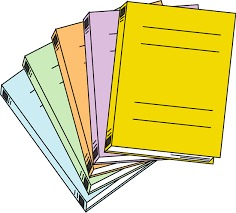 作業の追跡が可能
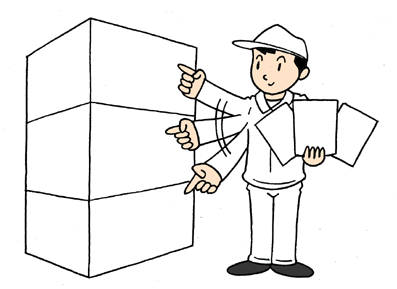 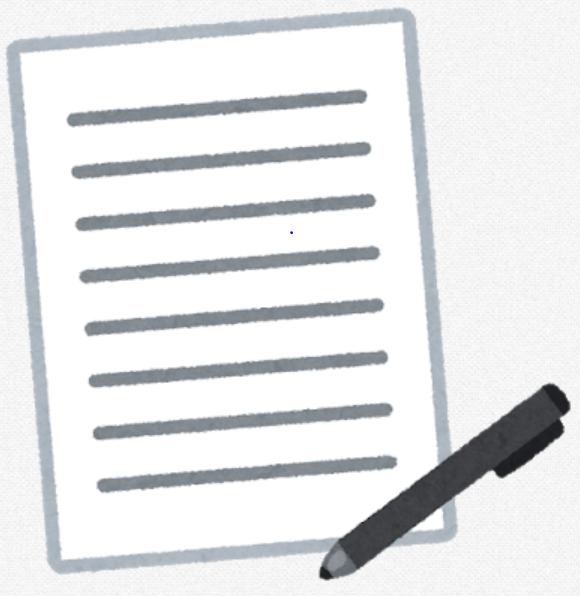 記録(データ)が完全で一貫性
があり正確であることで、私たち
が市場へ送り出す製品の品質が証明でき、
患者さんや医療機関の方々の信頼に応えることができる！
－ 5－
[Speaker Notes: ｢なぜ、データの完全性は必要なのか？なぜ、データが完全で一貫性があり正確であるよう対応しなければならないか？｣
それは、先に述べた患者さんや医療機関の方々に対するコミットメントを着実に履行するために必要なのです。
皆様ご存じのように、医薬品の製造･販売にかかる意思決定は、すべてデータに基づいて実行されています。
これは････　　① データ(記録)は医薬品の審査(査察)のエビデンスである。
　　　　　　　　　② データ(記録)は医薬品の品質のエビデンスである。
････という、基本的な考え方の上に成り立っています。
記録(データ)こそが、私たちが手順書通りに作業を実施したとの唯一の証(あかし)であり、｢いつ、誰が、どこで、何を、どのようにしたか｣を証明するものであり、もし記録(データ)が無ければ、あるいは、正しくなければ、｢実施していない｣ことと同じになるのです。結果をリアルタイムで紙に手書きしたり、コンピュータ等に入力したもの････これが、患者さんや医療機関の方々に対するコミットメントを着実に履行するために、そして信頼に応えるために必要なものなのです。
もしも、申請(査察)等で提出したデータが間違っていたり、あるいは、品質試験のデータが不正に作成されたりしたものであると、有効性及び安全性に問題がある医薬品が承認され市場に流通するという状況が発生し、製薬企業はもちろん、規制当局、ひいては患者さんや医療機関の方々にとって大問題となることは必定です。
だからこそ、私たちは、GMP組織を作り、正しく記録を残すために会社側(経営陣)と従業員が協力してデータの完全性の確保を推進し、製品品質を保証していかなければならないのです。]
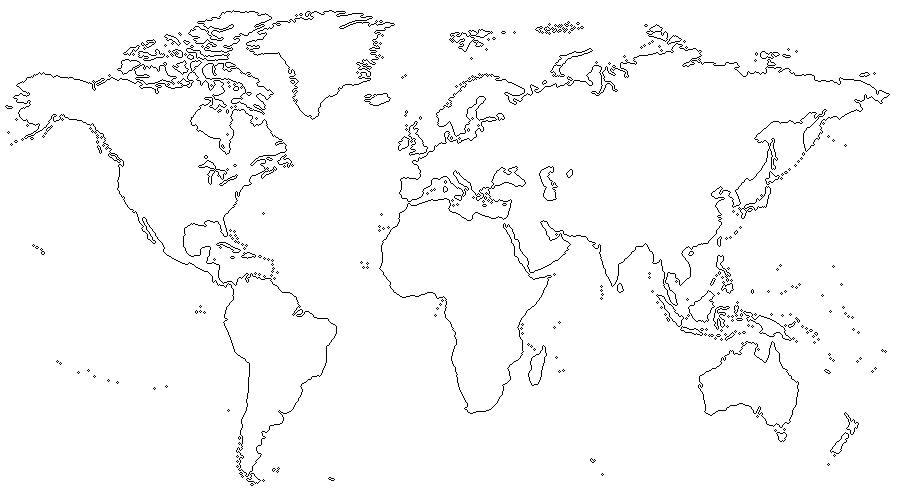 データの完全性～ なぜ対応しなければならないか ～
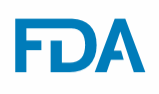 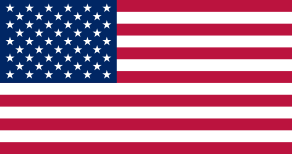 発端
1980年代後半	Generic Drug Scandal
	⇒贈収賄に絡み製薬会社から誤ったデータが提供されたことが発覚！
	⇒莫大な課徴金，株価への影響，事業運営への障害が発生 ! !

1990年代前半	Application Integrity Policy (FDA)
	⇒申請データの完全性に関するガイドライン発出！

2010年以降	データの完全性の適用範囲拡大！(FDA)
	⇒米国製品の大口供給元であるインドや中国の原薬工場への査察を
	　強化！　　正しいデータが出せない会社の品質は保証できない．供給元での不具合は製品の欠品に直結する．
－ 6－
[Speaker Notes: 1980年代後半、まさにこのようなデータの信頼性が損なわれる状況(Generic Drug Scandal)がアメリカ合衆国で発覚しました。
https://www.nytimes.com/1989/10/02/opinion/the-generic-drug-scandal.html
https://www.slideshare.net/mswit/a-fda-crisis-history-the-generic-drug-scandal
ここでは････次のような事例(データの信頼性が損なわれた結果費やされた経費(当時価)等)が示されています。

売上損失	：$102,000,000 (1989),  $55,000,000 (1990)
従業員解雇	：900人⇒450人
刑事及び民事上の罰金	：$2,750,000
株主訴訟の和解金	：$2,250,000
社外監査役及び弁護士費用	：～$5,000,000
事業運営への障害(4年間の研究開発費)	：算出不可能
民事訴訟費	：～$13,000,000

そして、1990年代後半には、上述のスキャンダルを受けて「申請データの完全性に関するガイドライン」が発出されました。
https://www.fda.gov/ICECI/EnforcementActions/ApplicationIntegrityPolicy/default.htm
更に、2010年以降、FDAは特にDI対応が不十分な大口の供給元であるインドや中国を中心に、｢正しいデータが出せない会社の品質は保証出来ない｣、｢供給元での不具合は製品の欠品に直結する｣との考え方を基に査察を強化していきました。]
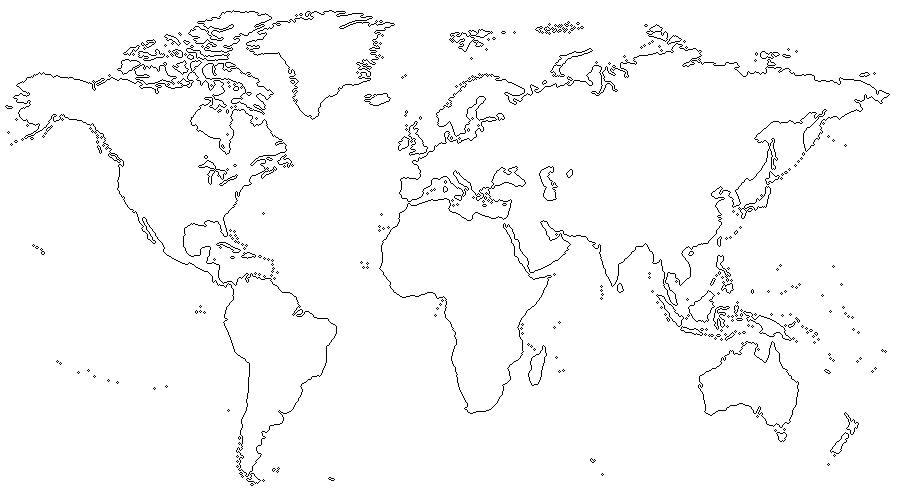 データの完全性～ なぜ対応しなければならないか ～
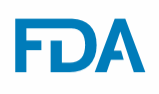 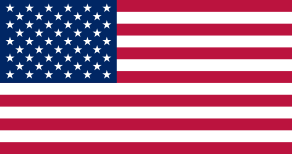 2015年から、Warning letterのうちデータの完全性関連の警告の比率は減少傾向！
しかし､未だ4割を超えている！
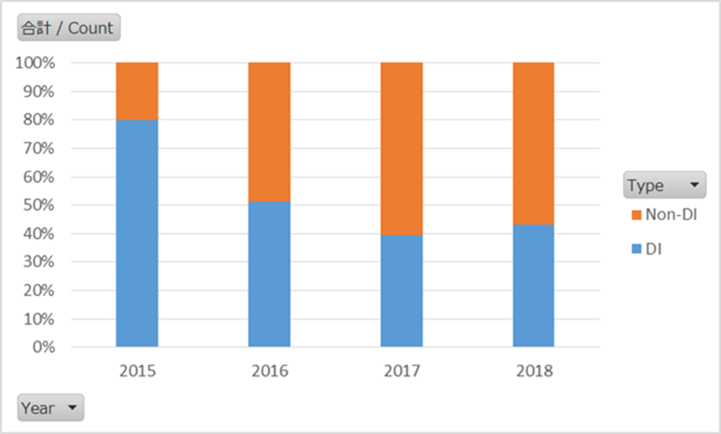 Warning letter中のDI 関連の警告の比率
事業年度
－ 7－
出典：FDAのHP
[Speaker Notes: こちらは、製剤製造所及び原薬製造所の査察において、FDAが発出したWarning letterにおけるDI関連の指摘の比率の推移を示しています。
2015年からWarning letterのうちDI関連の指摘は減少傾向ではありますが，2018年現在もなお、「DI関連の指摘」は4割を超えている状況が続いています。
当初の指摘はデータ改ざんや削除等の文書管理に関する内容が多数であったのに対し、近年の指摘はコンピュータ管理・監査証跡・記録の同時性等、文書管理関係以外の領域まで拡大しているのが特徴と言えます。
では、国内の状況はどうでしょうか･･････。]
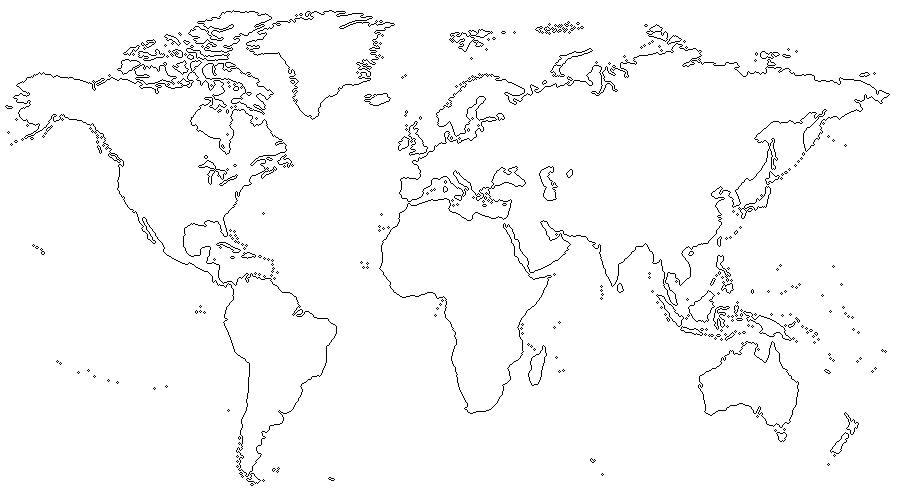 データの完全性～ なぜ対応しなければならないか ～
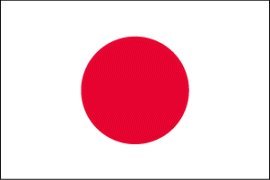 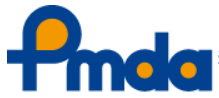 2017年の｢GMP事例研究会｣
PMDAの講演より．
－ 8 －
[Speaker Notes: 日本では、2017年の『GMP事例研究会』でPMDAより、PMDAによるGMP調査の指摘事項で文書管理や記録に関する不備が増加している旨の報告がありました。そして、文書管理や記録に関する不備が、2016年の25件から2017年では41件に急増しているとの報告がありました。
この報告では、｢データの完全性への対応はGMP活動として当たり前のことであり、データの完全性に関する企業側の対応が不十分である」との見解が示されています！]
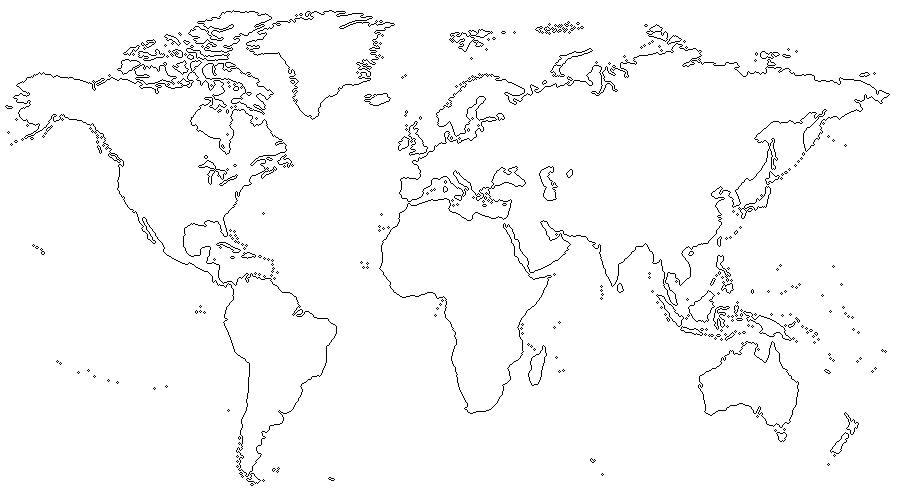 データの完全性～ なぜ対応しなければならないか ～
もし･･･データの完全性への対応を疎かにすると････
場合によっては製品の回収が発生し，企業は多くのものを失います！
回収及び賠償にかかる費用 (経済的損失)
企業の信頼 (社会的信用の失墜、株価の下落)
当該製品(他製品)の販路 (シェア縮小･消失) 等々
   ⇒	回収の原因によっては患者さんの命を危険にさらす
	ことになるかも知れません！
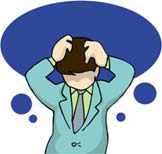 － 9 －
[Speaker Notes: もし、データの完全性への対応を疎かにするとどうなるでしょうか？
前述のように、データの完全性への対応を疎かにすると、その企業が製造･販売している製品の品質が保証できず、場合によっては製品の回収が発生し、企業は多くのものを失います。
例えば・・・・、回収及び賠償にかかる費用 (経済的損失)、企業の信頼 (社会的信用の失墜、株価の下落)、製品(同社の他製品を含む)の販路 (シェア縮小･消失) 等々を失い、医薬品の場合、回収の原因によっては患者さんの命を危険にさらすことになるかも知れないのです。]
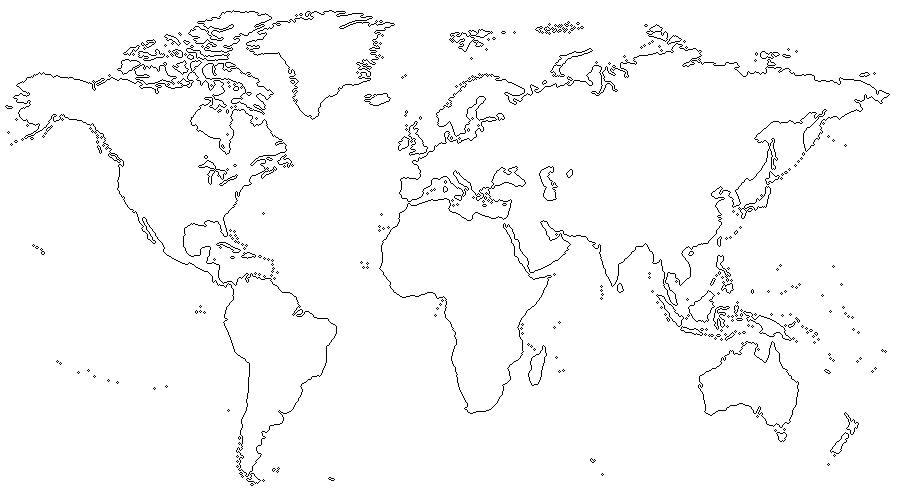 データの完全性～ なぜ対応しなければならないか ～
もし･･･データの完全性への対応を疎かにすると････
｢医薬品、医療機器等の品質、有効性及び安全性の確保等に関する法律等の一部を改正する法律案｣(平成31年3月19日 第198回国会（常会）提出)
許可等業者の業務監督体制を整備すること．
許可等業者の薬事に関する業務に責任を有する役員(責任役員)の明確化．
⇒経営陣の法令遵守にかかる責任が問われることとなります．
－ 10 －
[Speaker Notes: また、医薬品、医療機器等の品質、有効性及び安全性の確保等に関する法律等の一部を改正する法律案（平成31年3月19日第198回国会（常会）提出）においては、信頼確保のための法令遵守体制等の整備に関する事項が新設されており、許可等業者に対する法令遵守体制の整備（業務監督体制の整備、経営陣と現場責任者の責任の明確化等）を義務付ける条文が示されています。法制化された場合、経営陣に対して法令遵守にかかる責任が問われることとなると考えられます。]
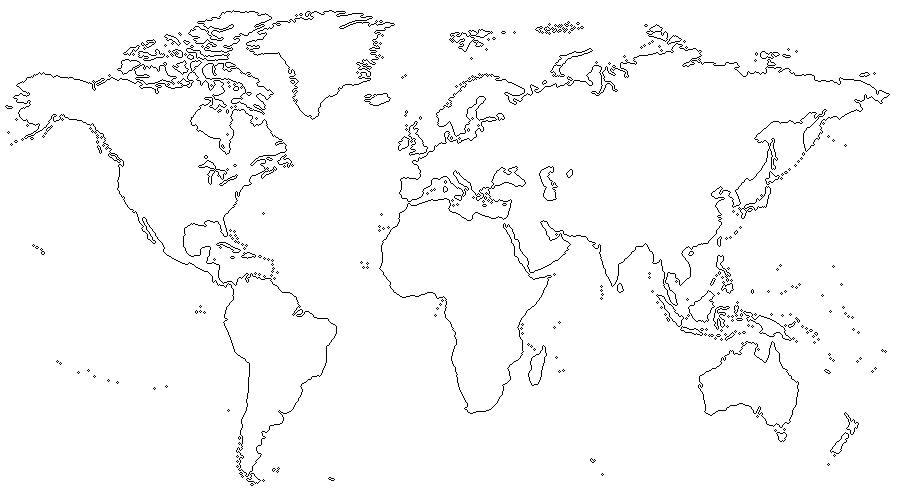 データの完全性～ なぜ対応しなければならないか ～
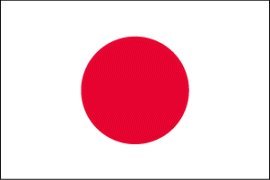 D I 関連の
最近10年の
不祥事事例
－ 11 －
[Speaker Notes: こちらは、日本で最近10年間に明らかとなった大手企業のDI関連の不祥事をまとめたものです。有名大手企業も少なくありません。
果たして、このような不祥事に至った背景は何なのでしょうか？
報道によれば、背景には、｢納期厳守やコスト低減などの現場の負担増」、｢人手不足による作業軽視｣、｢内部監査機能の弱体化に代表されるガバナンス(企業統治)欠如｣、｢経営陣または管理者の役割と責任範囲の不明確さ｣があった････とされています。まさに、これらの不正の裏には、｢不正をしても使用者等には分からないだろうという思考｣、｢長年の慣習で麻痺して問題が分からない環境｣、｢問題として提起できない職場の雰囲気｣、｢保身･組織防衛｣････と言った暗い影があったと言わざるを得ません。
我々の会社は大丈夫でしょうか？ 我々の会社では次のような事例はありませんか？

工場で製造された製品が、ある作業担当者のミスで廃棄となった場合、経営者であるあなたは工場長を叱責していないでしょうか。また、工場長は作業ミスをした担当者とその上司を叱責していないでしょうか。製造現場の担当者は、経営陣から褒められる機会は非常に少ないのに、製造現場のミスで製品廃棄となった場合には、必ずと言って良いほど叱責を受けているのではないでしょうか。極端に言えば、製造現場の担当者は、頑張っても褒められることは少なく、失敗した場合は責められる環境にあるとも言えます。その様な環境の中で、ある製品の試験検査結果が不適となり廃棄せざるを得なくなったとしましょう。作業担当者は、どう考えるでしょうか？納期厳守や再製造にかかる人手不足であることを考え、｢この結果を書き換えれば、製品廃棄が回避でき、自分も自分の上司も責められることもなく、会社に損害を与えることもない・・・｣と思い込んで、｢目の前にある記録を書き換えるだけで、誰も責めを受けることはなくなる・・・」と考えるかも知れません。

しかし、本来私たちが製造･販売する医薬品等は患者さんや医療機関の方々との信頼関係のもとで市場へ送り出すものであり、先に述べたように、データ(記録)の改ざん等のデータの完全性を疎かにする行為は、患者さんや医療機関の方々に対する裏切り行為なのです。絶対にしてはならないことなのです。
この表に示した各企業のDIを軽視した企業体制は、その企業の製品を使用した(サービスを受けた)ユーザーに大きなダメージを持たらしたことは言うまでもありません。また、これら企業が社会的な責任を問われ、その企業の経営状態や人事に暗い影を落とし、果ては存亡の危機に至った企業が出たことは記憶に新しいところです。]
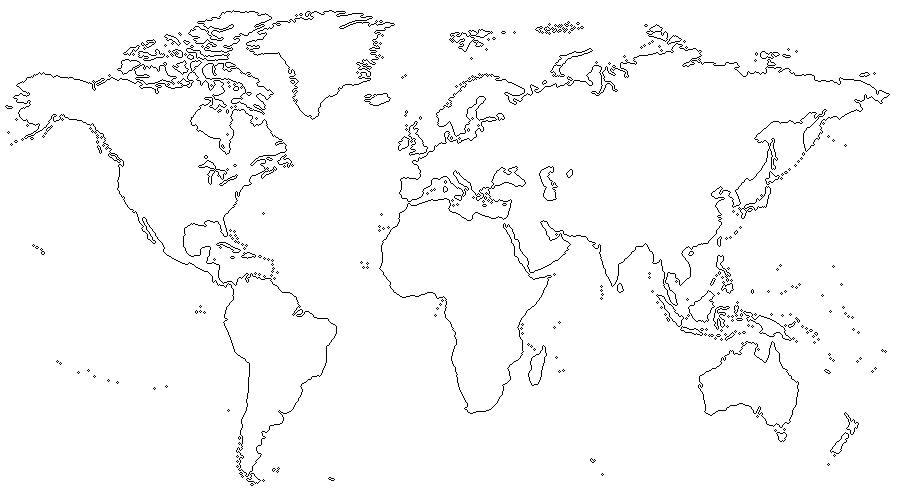 データの完全性～ なぜ対応しなければならないか ～
どのルートで山頂を目指しますか？　そのルートの途中で何をしますか？
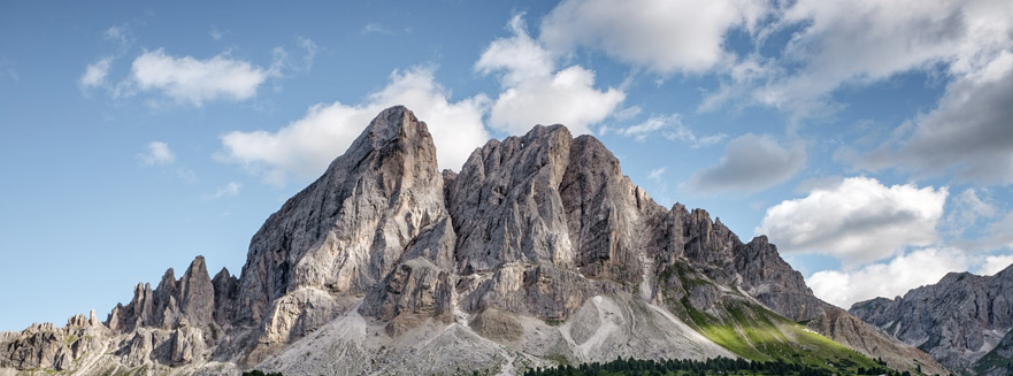 品質マネジメントシステムの構築
法令遵守(コンプライアンス)体制
D I
D I
D I
D I
D I
D I
D I
D I
－ 12 －
[Speaker Notes: 一度高度な品質マネジメントシステムや時勢に合ったコンプライアンス体制を構築すると、我々の会社の従業員はその手順に従って日々の業務を遂行することでしょう。ただし、より高度な域に向かおうとする動機づけにはなりません。ですから、やがて品質マネジメントシステム維持のためのリソース(=人、物、金)が削られたり、過度なノルマを課されたとき、従業員は期待される生産性(=製品在庫)を満たすために品質を犠牲にする････という流れが発生する可能性があります。
このとき、仮に急勾配の斜面を辿って構築した｢品質マネジメントシステム｣や｢コンプライアンス体制｣であっても、ルートの要所要所でデータの完全性というハーケンを打ち込んでいれば、滑り落ちそうになった斜面での保険になります。一方、たとえ緩やかな勾配を選択した場合でも、データの完全性への対応を疎かにしていると、ツルツル滑べる山肌を麓(ふもと)まで滑り落ち、企業は、回収及び賠償にかかる費用 (経済的損失)、企業の信頼 (社会的信用の失墜、株価の下落)、製品(同社の他製品を含む)の販路 (シェア縮小･消失) 等々を全て失うことになるのです。
山から滑り落ちるキッカケは些細なことです。しかし、もし日頃からデータの完全性に対応してルートを整備しておけば、山を麓(ふもと)まで滑り落ちることなく踏み留まることができ、そこから新たに高みを目指すことができるのです。
先のページの事例でお示しした大手企業数社は、データの完全性への対応を疎かにしていた企業の一例です。氷山の一角かも知れません。しかし、一旦、品質を犠牲にすると、転げ落ちた先で待っているのは、ユーザーを被害者にしてしまう現実と社会的信用の失墜なのです。
この品質の犠牲を阻止するために、データの完全性の確保が重要となって来ます。]
目次（実務者向けコンテンツ）
データの完全性 ～なぜ対応しなければならないか～ ？
ALCOA+とは
推奨される行動・推奨されない行動
DIに関する逸脱事例（FDA warning letterより）

（付録）用語集（PIC/S DI guidance 13. Definitionsより）
－ 13 －
ALCOA+とは？
紙／電子システムのいずれにも適用可能なデータ完全性の基本的な原則。
ALCOAは、以下の項目の頭文字で表される。





ALCOAに以下の項目を加えて、ALCOA+と称される。
A
L
+
C
O
A
－ 14 －
A: Attributable（帰属性）
記録されたタスクを実行した個人を特定できなければならない。誰がタスク／職務を実行したかを記録する必要性は、一部には、訓練を受けた有資格者がその職務を実行したことを実証するためである。これは、記録になされた変更（修正、削除、変更等）にも適用される。
A
L
+
C
O
日付と作成者（あるいは作成元）がトレースできるようにする。
実施した作業のトレーサビリティーがとれるように記録する。
記録に使用する署名及び印鑑は、登録したものを使用する。
A
－ 15 －
L: Legible（判読性）
すべての記録は判読しやすくなければならない－情報が使用されるためには読めなければならない。これは、オリジナルの記録や入力を含め、完全であると見なされる必要があるすべての情報に当てはまる。電子データの「動的な」性質（検索、クエリーの作成、傾向分析ができること）が記録の内容や意味にとって重要である場合、適切なアプリケーションを用いてデータと対話できることが記録の「可用性」にとって重要である。
A
L
+
C
O
A
記録は読みやすく正確に行う。
記録は正確に、また容易に正しく理解できるように行う。
－ 16 －
C: Contemporaneous（同時性）
アクション、事象又は決定のエビデンスが、それらの発生時に記録されなければならない。この記録は、何が実行されたか、又は何がどんな理由で決定されたか、その時にその決定に影響を及ぼしたことは何かの、正確な証明となる。
A
L
+
C
記録は作業と同時に記録すること。
O
A
－ 17 －
O: Original（原本性）
オリジナル記録は、それが紙（静的）に記録されたか、電子的（システムの複雑さによるが通常は動的）に記録されたかに関わらず、最初に収集された情報と言える。動的な状態で最初に収集された情報は、その状態でなければならない。
A
L
+
C
O
正式に承認された記録書以外に実施結果を記入することを禁止する。
記録の一部として付箋紙、メモ用紙を使用しない。
データの記録や計算に私的なノートを使用しない。
A
－ 18 －
A: Accurate（正確性）
結果や記録の正確性の確保は、堅牢な製薬品質マネジメントシステムの多くの要素によって達成できる。その要素とは：
　適格性確認、校正、保守点検、コンピュータバリデーションのような装置に関する要因
A
L
+
C
手順の要求事項の遵守を確認するデータレビュー手順等、アクションと行動を管理するための方針と手順
　根本的原因の解析、影響評価、CAPA等の逸脱の管理
　既定の手順に従い、自分たちのアクションや決定を文書化することの重要性を理解している、訓練を受けた有資格者
O
A
－ 19 －
A: Accurate（正確性）　（続き）
これらの要素はすべて、製品の品質について重要な決定をする際に使用する科学的データを含め、情報の正確性を確保することを目的としている。
A
L
+
C
O
手順書を作成し、これに従い作業を実施し、記録する。
文書及び記録に関する不正行為（虚偽・改ざん）を厳に容認しない。
A
－ 20 －
C: Complete（完全性）
事象を理解しようとする場合、その事象の再現にとって重大なすべての情報が重要である。情報を完全と見なすのに必要な詳細さの程度は、情報のクリティカリティによって異なる。電子的に生成されたデータの完全な記録には、関連するメタデータが含まれる。
A
L
+
C
電子記録がコンピュータ化システムからその他のシステムに統合されるとき（すなわち、記録は最初のシステムで維持されない）、メタデータ（監査証跡と電子署名を含む）は、電子記録とともに移動あるいは、アーカイブされること。
O
A
－ 21 －
C: Consistent（一貫性）
正しい文書化の実施方法は、プロセスの間に生じる逸脱を含め、いかなるプロセスにも例外なく適用すべきである。データになされたすべての変更の収集もこれに含まれる。
A
L
+
C
O
すべてのGMPの文書及び記録に適正データ管理基準を適用する。記録は電子記録/電子署名も含む。
A
－ 22 －
E: Enduring（耐久性／普遍性）
記録は、必要とされる可能性がある期間すべてに渡って存在する方法で保管しなければならない。 つまり、記録の保管期間を通して、消えない／耐久性のある記録として無傷のままアクセスできなければならない。
A
L
+
C
紙の記録は、恒久的なインクで記録されること。
電子記録は、安全かつバリデートされたプロセスで保存されること。
文書のライフサイクルに基づいて、保管期間までは文書が完全な状態で維持されること。
O
A
－ 23 －
A: Available（可用性）
記録は、必要な保存期間中いつでもレビューでき、そのレビューの目的がルーチン的な出荷判定、調査、傾向分析、年次報告、監査、検査かにかかわりなく、レビューを担当するすべての従業員が読みやすい形式でアクセスできなければならない。
A
L
+
C
O
バッチ記録、バッチの品質に関する状況をサポートする記録は、規定された期間内であれば検索可能となるように、またバッチ履歴を完全にそろえることが可能となるように安全で確実な方法で保管する。コンピュータ化システムを使用している場合、システム更新の際にもこれを担保すること。
A
－ 24 －
目次（実務者向けコンテンツ）
データの完全性 ～なぜ対応しなければならないか～ ？
ALCOA+とは
推奨される行動・推奨されない行動
DIに関する逸脱事例（FDA warning letterより）

（付録）用語集（PIC/S DI guidance 13. Definitionsより）
－ 25 －
紙媒体のシステムに特定されるデータ完全性の留意点（No.1)
推奨される行動
推奨されない行動
・医薬品品質システム（PQS）内に正しい文書化の実践方法と文書管理の取決め手順を規定する。

－記録用紙原本の作成、配布、管理方法

－手順書や記録用紙などの管理方法
記録用紙原本の作成、配布、管理に対する手順が規定されていない。

・記録用紙原本が管理されていないと、記録が偽造されるかも！
・記録用紙原本の版管理や発行管理がなされていない場合、旧版の記録用紙を使用してしまうかも！
・様式規定のない記録用紙にデータを記録した場合、記録の同時性は保証できるか？
－ 26 －
[Speaker Notes: ＜推奨される行動＞
（手順書に記入すべき具体的な内容について）

－記録用紙原本の発行管理
・番号を付与した一連の記録用紙原本を必要に応じて発行し、発行された全ての記録用紙原本は全て使用された時に数量（収支）確認する。
・未完成または間違いのある記録用紙原本は、差し替えの妥当性を記載し永久保管記録の一部として保管する。

－記録用紙原本の作成時の注意事項
・データの記入スペースは十分なスペースを置く。
・重要なデータが全て記録できる様式にする。
・記録用紙原本のデザインは、不注意により重要データが削除されるリスクを抑えるため、作業工程および関連手順書と同じ順序で記録できる様式にする。

－データ・記録作成時の注意事項
・手書きの入力は、わかりやすく、判読しやすいように行う。
・作業に関する記録は同時的に完了させる。
・記録は消えないもの（ボールペン等）で行う。
・記録者を示す固有の識別記号を用いて記録に署名と日付を記入する。
・記録の修正は、完全なトレーサビリティを維持するように行う。

－文書の保管管理
・版数が適切に管理できる方法で手順書・記録用紙原本を保管する。
・文書は、不正な変更・有効期限切れ文書及び／又は草案文書の使用・マスター文書の紛失をおこさないように適切に管理する。
・必要な場合は、（濡れる、原料で汚れる等）記録が汚れないような対策を講じデータ完全性を確保する。]
紙媒体のシステムに特定されるデータ完全性の留意点（No.2)
推奨される行動
推奨されない行動
・医薬品品質システム（PQS）内に正しい文書化の実践方法と文書管理の取決め手順を規定する。（続き）

－記入された記録の正確性、真正性、完全性のレビュー方法

－記録の保管方法
各種記録をレビュー及び管理する方法が規定されていない。（続き）（続き）

・記録の確認を適切に実施できず、QA部門が誤ったデータを容認してしまうかも！
・電子システム（例えば天秤、pHメータ）から直接印刷した紙記録等のトレーサビリティを確認できなくなるかも！
・各種保管記録の完全性を保証できるか？
－ 27 －
[Speaker Notes: ＜推奨される行動＞

－記録の確認方法
・重要なプロセスステップの記録は、以下の手順で記録の確認を行う。
　①作業開始時に指名された担当者（例えば製造監督者）がレビュー／立ち合いを行う。
　②記録をQA部門に送る前に製造部門内の権限を有する人がﾚﾋﾞｭｰを行う。
　③製造されたバッチが出荷／配送される前にQA部門（権限を有する人）がﾚﾋﾞｭｰ、承認する。
・試験に関する試験室の記録は、試験終了時に指定した職員（例えば、二人目の分析担当者）が、
　データ完全性の原則に従い、全ての入力内容と重要な計算を確認し、試験結果を評価する。
・最新の記録用紙原本を用いてすべての欄に正しく記入されたこと、データが許容基準と厳正に比較されたことを確認する。

－電子システムからの直接印刷物、真正コピーの取扱方法
・天秤やpHメータのようなシステムと記録は、記録を作成した人がオリジナル記録に署名と日付を入れ、サンプルIDやバッチ番号等の
　トレーサビリティを確保する情報を記録書に記録し、当該記録書のオリジナルをバッチ処理記録に添付する。
・紙文書の「真正コピー」は以下の手順で発行と管理を行う。
　①コピーする文書のオリジナルを取得する。
　②オリジナル文書から情報が失われないように、フォトコピーをとる。
　③フォトコピーが真正であることを確認し、当該フォトコピーを真正コピーとする署名と日付を記入する。

－記録の保管方法
・各種記録は、最低でもGMPの要求事項で規定された期間保管する。
・各種記録は、適切にセキュリティがかかった指定された場所で且つ追跡可能な状態で保管する。
・保管記録の完全性を確保するために、保管記録へのアクセスを制限し、記録のアクセスと返却記録を作成する。
・記録を破損・焼失から保護できる場所で保管する。]
コンピュータ化システムのためのデータ完全性に関する留意点（No.1）
推奨される行動
推奨されない行動
・コンピュータ化システムのデータ完全性を保証するためにデータのライフサイクルを通じて、データマネジメントに関連する項目を確認する。

－コンピュータ化システムの適格性確認とバリデーション

－コンピュータ化システムの定期的なシステム評価
コンピュータ化システムの適格性確認、バリデーション、定期的なシステム評価を実施していない。

・コンピュータ化システムが十分可視化できていないので、システムの問題点を見逃すかも！さらに、バリデートしていないシステムは、データ完全性に重大な脆弱性があるかも！
・システムをアップデートしないとデータ完全性に悪影響を及ぼすかも！
－ 28 －
[Speaker Notes: ＜推奨される行動＞
（コンピュータ化システムのデータ完全性を保証するために実施すべき確認作業について）

－適格性確認とバリデーション
・以下の手順でコンピュータ化システムのバリデーションを行う。
①使用中のコンピュータ化システムの在庫目録を作成する。（システムの名称、設置場所、機能、システムと関連データの機能とクリティカリティの評価等を含む）
②各システムに対してリスクアセスメントを行う。特にデータ完全性を確保するためにALCOA+の原則を考慮して、必要な管理方法を定める。
③各システムの少なくとも以下の項目を含んだバリデーション報告書を作成する。
　－重要なシステムの環境設定と環境設定及び変更へのアクセス制限の管理方法の確認
　－現在承認されている一般ユーザー及び管理者権限を持つユーザー全ての氏名と役割を記載したリスト
　－監査証跡とシステムログのﾚﾋﾞｭｰ頻度
④システムをルーチンに使用する前には、適格性確認を行う。適格性確認には、URS、FAT、SAT、IQ、OQ、PQが含まれる。

－定期的なシステム評価
・データ完全性の管理に関して、アップグレード履歴・性能・保守点検を定期的に評価する。変更のデータマネジメントやデータ完全性の管理に対する影響評価を含む。]
コンピュータ化システムのためのデータ完全性に関する留意点（No.2）
推奨される行動
推奨されない行動
・コンピュータ化システムのデータ完全性を保証するためにデータのライフサイクルを通じて、データマネジメントに関連する項目を確認する。（続き）

－システム間のデータ転送に関する評価

－コンピュータ化システムのシステムセキュリティ
コンピュータ化システム間のデータ転送に関する評価を行っていない。
・システム間のインターフェースに問題があれば、転送プロセスの間にデータが誤って失われたり、変更されたり、不正に書き換えられるかも！

コンピュータ化システムにログインするID・PWを担当者間で共有している。
・誰でもデータを修正・削除できてしまうかも！
・誰が業務を行ったのか分からない！
－ 29 －
[Speaker Notes: ＜推奨される行動＞
（コンピュータ化システムのデータ完全性を保証するために実施すべき作業について）

－システム間のデータ転送に関する評価
・データの正しく完全な転送を確保するために、バリデーションの際にインターフェースを評価する。
　インターフェースには、適正で安全なデータの入力と加工のための適切な組み込み式のチェック機能を有する事。
・データ（既存の保管データも含む）がライフサイクルを通じて可読性を維持できていることを確認する。

－システムセキュリティ
・データへの不正アクセス、変更、削除を防ぐためにユーザーアクセスの管理方法を設定し実行する。例えば、
①各システムにアクセスし使用する必要がある使用者全員には、個々のログインIDとパスワードを設定する。
最初にシステムアクセスを許可するに当たり、使用者は通常のパスワード規則に従い新しいパスワードを作成する。
②各システムへのデータのインプットや記録の変更は、権限所有者のみが行う。会社は、各システムに対しての権限所有者とアクセス権のリストを維持管理する。
・バリデートされたシステムの不正な変更を防止するための以下のような策を講じる。
①システムのハードウェアの物理的セキュリティの強化
②重要なデータと操作を保護するためのファイアウォールの設定
・記録に電子署名した人の真正性とトレーサビリティーを確保するために、使用される電子署名を適切に管理する。
・システムセキュリティの観点から、GMP上重要データをホストするクライアント側およびサーバー側のコンピュータでは、USBポートをデフォルトで無効にする必要がある。]
コンピュータ化システムのためのデータ完全性に関する留意点（No.3）
推奨される行動
推奨されない行動
・コンピュータ化システムのデータ完全性を保証するためにデータのライフサイクルを通じて、データマネジメントに関連する項目を確認する。（続き）

－コンピュータ化システムの監査証跡

－データ収集／入力、データレビュー／電子データの保存、保管、処分
電子監査証跡機能がない古いコンピュータ化システムを継続使用する。
・変更・削除等の電子的記録が残らないのでデータ完全性を保証できるか？

検査結果の手動解析と再解析を承認および管理された手順で行っていなかった。
・検査結果が、正しい方法で処理されているか保証できないので取得したデータは信用できないかも！
－ 30 －
[Speaker Notes: ＜推奨される行動＞
（コンピュータ化システムのデータ完全性を保証するために実施すべき作業について）

－システムの監査証跡
・監査証跡は、電子記録の生成、変更又は削除に関する事象の経過を再構築できるものでなければならない。
電子監査証跡システムがない場合、管理手順・二次的なチェックと管理・データの正確さを検証する別の方法（例えば、データの変更を紙媒体に記録）を実行しなければならない。
・監査証跡機能は、常に有効であり機能を無効にすることは不可能でなければならない。
管理ユーザーが監査証跡の機能を無効化できる場合は、機能が無効化されたことを監査証跡に自動で入力が必要である。
・リスクマネジメントの方針に従い、監査証跡のレビューのための方針とプロセスを記載した手順を作成し実施する。
・重要なデータは、各記録とともに、その記録の最終承認前に照査する必要がある。
・監査証跡の継続的なレビューを自己点検プログラムに組み込む。

－データ収集／入力（手動・自動の収集手段にかかわりなく、データの正しい収集ができるシステムである事）
・手動入力の場合の必須事項
①重要データ入力は、権限を有する者だけが行い、入力内容・入力者・入力日時をシステムに記録する。
②重要データ入力は、二次オペレーター又はバリデートされたコンピュータで検証する。
③入力情報の変更を監査証跡で把握し、権限を有する独立した人がレビューする。
④無効なデータ様式がシステムに受け入れられないことを検証する。
・自動入力の場合の必須事項
①発信元のシステム、データ収集システム、記録システムの間のインターフェースをバリデートし、データの正確性を確保する。
②システムが収集したデータを操作、紛失、変更されにくいメモリに保存する。
③取得したデータとデータに関連するメタデータの完全性を確保するために、システムのソフトウェアにバリデートされたチェック方法を組み入れる。
必要な変更は、承認された手順に従って許可・管理する。
例えば、クロマトグラフィーを再解析する場合、手順書を作成してそれに従って実施し、また、各結果は照査対象として保管する。
・データの変更は、必要な場合にのみ指名された人によって実施されるように措置を講じる。

－データレビュー
・データレビューの頻度は、データの価値に従い、リスクアセスメントに従い決定する。
・データレビューの方法、検査項目、検索方法、照査の過程で問題を発見した場合の講じるべき措置手順等を詳述した手順書を作成する。
例えば、重要データは操作が正しく実行され、電子記録のオリジナル情報に変更（修正、削除、上書き）がない事、ある場合は正式な許可がある事を確認する。
・データレビューは、適切な訓練を受けた有資格者がレビュー・承認する。

－電子データの保存、保管、処分
・データの保存は、監査証跡を含めたオリジナルデータとメタデータ全体を安全かつバリデートされたプロセスを用いて行う。
・手順書に従いデータを定期的に保管する。保管用コピーは、バックアップデータとオリジナルデータが保存されている場所とは別の離れた場所に安全に保管する。
・データのバックアップやコピーを作成する場合も不正なアクセス、データの変更や削除、改竄防止など同様の管理を行う。
・保管データの復元手順を定期的に試験する。具体的には、保管データにアクセスでき、レビューできる環境の維持・確認を行う。
・データの処分条件を明記した手順書を作成し、ライフサイクルの間に必要なデータが誤って処分されないようにする。
・（紙または電子）の電子コピーは、原本データの内容及び意味を維持し、関連するメタデータおよび原本の記録を含む場合には、真正コピーとして使用できる。]
データ完全性に関する共通の留意点（No.1）
推奨される行動
推奨されない行動
・システム適合性試験には、標準試料または他の標準溶液を使用する。




・データの完全性を照査できるように担当者には教育を実施する。
システム適合性、試し打ち、平衡化操作において実サンプルを使用している。
・特定の結果を達成する目的（不適の試験結果を隠す手段として）で、試し打ち、平衡化操作に実サンプルを使用したとみなされるかも！

監査証跡に関する教育訓練および経験が十分でない担当者がデータのレビューを行っている。
・レビューしたデータをデータ完全性の面から保証できないかも！
－ 31 －
[Speaker Notes: ＜推奨される行動＞
（データ完全性を保証するために実施すべき作業について）

－システム適合性試験の注意事項
・試験に実サンプルを使用する場合には、以下を保証する必要がある。
①当該サンプルが適切に特定された二次標準である事。
②作成された手順書に従い分析する事。
③試験するサンプルと異なるバッチのサンプルである事を保証する事。
④全てのデータは、保管され、照査対象の記録である事。

－職員の要件
・日常的なGMP訓練ﾌﾟﾛｸﾞﾗﾑの一部として、担当者にはデータ完全性を照査できるように教育を実施する。]
データ完全性に関する共通の留意点（No.2）
推奨される行動
推奨されない行動
・サプライチェーンの定期的なリスクレビューを実施し、必要なデータ完全性の管理対策を評価する。




・データの記録と報告の誤りの範囲を包括的に調査する。
現地監査を実施したことがないメーカーより原料を購入している。
・データ完全性の観点からもメーカー監査を実施していないので、メーカーから提供されるデータは信頼できないかも！

規制当局の査察において指摘されたデータ完全性を含むＧＭＰ違反について、指摘事項のみをデータ完全性に関する知識の乏しい当事者で対応した。
・当事者だけでは、データ完全性の欠陥の性質、根本原因のすべてを抽出しきれないので、規制当局が満足できる改善策を計画する事は難しいかも！
－ 32 －
[Speaker Notes: ＜推奨される行動＞
（データ完全性を保証するために実施すべき作業について）

－一般的なサプライチェーンのデータ管理
・サプライチェーンや外注業務の定期的なリスクレビューを実施して、必要なデータ完全性の管理対策を評価する。
リスクレビューの際には、現地監査結果や分析データのレビューが含まれる。
・CMOと品質に関する取決めを行い、データ完全性を確保するための取決めを行う。

－データ完全性の不具合への対応
・データの記録と報告の誤りの範囲を包括的に調査する。
①データの誤りの性質、範囲、根本原因を見つけるための関係者への聞き取り調査を行う。
②施設におけるデータ完全性の欠陥の範囲の評価怠慢、改竄、削除、記録の廃棄、同時性のない記録の記入、その他の欠陥を発見する。
③試験や製造に関するデータ完全性の欠陥の性質、さらにその根本原因の包括的な回顧的評価違反の可能性が確認された場合には、
第三者のコンサルタントの雇用を推奨する。又、問題の責任を負う全ての段階の個々人をGMPの職務から解任する事を推奨する。
④データ完全性の脆弱さに対してとるべき是正措置、予防措置、更にその実施スケジュールを作成し対応する。
・品質問題に関する社内の情報は、文書化されたGMP品質システムに従い適切に処理を行う。]
データ完全性に関する共通の留意点（No.3）
推奨される行動
推奨されない行動
データの変更について
承認された手順に従って許可、管理する。
オリジナルのデータを、オリジナルの形式で保持する。
オリジナルデータの変更や修正をすべて文書化し、適切な訓練を受けた有資格者がレビュー、承認する。
重要なデータの入力・変更・修正・レビューを行うための手順がない。

誰が、いつ、何を入力したか分からず（⇒帰属性）、正式なデータであるかどうかを保証できない！
入力したデータが誤ったまま承認されてしまうかも？
不正にデータが変更されるかも？
　　⇒データの偽造！
－ 33 －
[Speaker Notes: ＜推奨される行動＞
（データ完全性を保証するために実施すべき作業について）

データを変更する場合には、以下の点に留意する。
データに必要な変更を、承認された手順に従って許可、管理する。
データの変更は、必要な場合にのみ指名された人によって実施されるように、措置を講じる。
オリジナル（変更前）のデータを、オリジナルの形式で保持する。
オリジナルデータの変更や修正をすべて文書化し、適切な訓練を受けた有資格者がレビュー、承認する。]
目次（実務者向けコンテンツ）
データの完全性 ～なぜ対応しなければならないか～ ？
ALCOA+とは
推奨される行動・推奨されない行動
DIに関する逸脱事例（FDA warning letterより）

（付録）用語集（PIC/S DI guidance 13. Definitionsより）
－ 34 －
Warning letterの事例（1）
2017年11月　ドイツ製薬会社
Your firm failed to establish an adequate quality control unit with the responsibility and authority to approve or reject all components, drug product containers, closures, in-process materials, packaging materials, labeling, and drug products, and that approves or rejects all procedures or specifications impacting on the identity, strength, quality, and purity of the drug product (21 CFR 211.22(a) and (c)).
すべての原料、医薬品容器、栓、仕掛品、包装材料、ラベル、および医薬品を承認あるいは却下し、そして、医薬品の同一性、力価、品質、および純度に影響を与えるすべての手順または規格を承認あるいは却下する責任と権限を持った適切な品質管理部門が確立されていない。
教育に関する個人の記録の原本が廃棄されていた。
錠剤の自動外観検査装置の是非を判断する検査パラメータの設定値が書かれた用紙が廃棄されていた。
Your firm failed to ensure that laboratory records included complete data derived from all tests necessary to assure compliance with established specifications and standards (21 CFR 211.194(a)).
確立された規格と基準を確実に遵守するために必要な、すべての試験から得られた完全なデータが試験室の記録に含まれていない。
中間工程管理での錠剤重量チェックにおいて報告されていないデータがあった。錠剤の目標重量からXX％を超えて変動する値を報告しないように重量チェッカーがプログラムされていた。
－ 35 －
[Speaker Notes: GMPの基本は行ったことを記録として残すことです。

実施した教育は、記録として残し、原本を保管しておく必要があります。
また、製品の品質を保証するために必要な「中間工程管理における検査装置が正しく稼動することをどのようにして確認したのか」がわかるように記録を残す必要があり、記録として残すための手順を作成しておく必要があります。

製品のロット全体の品質を保証するためには、都合の良い一部のデータだけを選んで使用することは許されません。]
Warning letterの事例（2）
2017年11月　中国製薬会社
Failure to prevent unauthorized access or changes to data, and failure to provide adequate controls to prevent omission of data.
試験室の品質システムにおいて、データへの承認されていないアクセスや変更、及び　データの削除や改変を防止するための管理が行なわれていない。
・　分析者がHPLCシステムの日付や時間を変更していた。
・　記録を残さずに再分析を行なっていた。
・　最初のサンプルの試験結果は上書き、あるいは削除され、査察官が照査できなかった。
・　QCラボの分析者はHPLCシステムにアクセスするログインパスワードを共用していた。
・　監査証跡が無く、PCの日付と時間の変更、ファイル、HPLCデータの原本を削除できる状況であった。
・　HPLCには監査証跡機能があるにもかかわらず、機能を停止していた。
Failure to maintain complete data derived from all laboratory tests conducted to ensure compliance with established specifications and standards.   
確立された規格と基準に合致していることを確認するために行なわれたすべての試験の完全なデータが維持されていない。
・　HPLCのクロマトグラムが削除されており、確認できなかった。
・　合格するまで試験を繰り返していた。
・　最初の結果を棄却し、再試験の結果を採用していたが、妥当性や調査結果などの文書は無かった。
－ 36 －
[Speaker Notes: データ完全性の指摘で最も多く見られるのが試験室のHPLCやGCに関するものです。

HPLCやGCのデータは動的な電子記録であり、電子生データとして原本性、帰属性、完全性、可用性を保証して保管する必要があります。
また、これらの分析機器へのアクセスは、個々人にIDとパスワードが付与されるべきであり、共用することは許されません。そして、分析者、マネージャー、システム管理者などのようにユーザーを階層分けし、設定変更、再解析や削除などの各種機能へのアクセス権限を制限する必要があります。

さらに、行った試験のデータは結果の如何にかかわらずすべて保存しておき、不正な削除、上書きが行われていないこと(監査証跡)を定期的に確認しなければなりません。

これらの電子データは定期的にバックアップを取り、安全なところにアーカイブし、必要があれば結果が再現できる状態(可用性)にしておく必要があります。]
Warning letterの事例（3）
2018年10月　韓国製薬会社
Your firm failed to ensure that laboratory records included complete data derived from all tests necessary to assure compliance with established specifications and standards (21 CFR 211.194(a)).
確立された規格と基準を確実に遵守するために必要な、すべての試験から得られた完全なデータが試験室の記録に含まれていない。
QCラボにおける試験記録の管理が不十分であった。試験者とチームリーダーは試験記録にバックデートしてサインしていた。
試験者は落下菌プレートのコロニー数をカウントせずに記録を付けていた。
Your firm failed to exercise appropriate controls over computer or related systems to assure that only authorized personnel institute changes in master production and control records, or other records (21 CFR 211.68(b)).
承認された者のみが製造記録や管理記録、あるいはその他の記録を変更できるようなコンピュータや関連システムの管理が行なわれていない。
HPLCにおいて、データの照査及び承認を行うQCラボのチームリーダーが、管理者権限（データの削除や修正が可能）を有していた。
他のQCの機器では、時間と日付の機能がロックされておらず、試験者が変更可能であった。
－ 37 －
[Speaker Notes: 試験室の記録の同時性と正確性が疑われる事例です。
試験記録用紙の発行管理に加え、落下菌プレートのコロニー数など、目視にたより電子データとして残らない記録は、ダブルチェックや写真など正確性を保証出来るシステムが求められます。

HPLCなどのコンピュータを使用した分析機器はユーザーごとに操作権限を階層分けしなければなりません。
電子天秤などQC機器に時間や日付の設定機能がついており、それらを誰でも変更できる場合は、バックデートなどのデータ操作が疑われます。]
目次（実務者向けコンテンツ）
データの完全性 ～なぜ対応しなければならないか～ ？
ALCOA+とは
推奨される行動・推奨されない行動
DIに関する逸脱事例（FDA warning letterより）

（付録）用語集（PIC/S DI guidance 13. Definitionsより）
－ 38 －
データの完全性とは？
データがそのライフサイクルを通してすべて完全で、一貫性があり、正確である程度。データは、ALCOA +の原則に準拠すること。
データの完全性の原則は、紙媒体、コンピュータ化およびハイブリッドシステムに等しく適用され、新しい概念やテクノロジーの開発や採択を制限するべきではない。
Good Documentation Practices（GDocPs）はデータの完全性確保の要であり、十分デザインされた医薬品品質システムの基本部分。
経営陣は、データの完全性の欠陥を防ぎ、それが起こった場合に検出できるように、法律や道徳上の義務（すなわち責務と権限）を認識しなければならない。
データの完全性の欠陥が見つかった場合、医薬品品質システムに基づく逸脱として取り扱うこと。
－ 39 －
データガバナンスとは？
作成される様式にかかわりなく、データが生成、記録、処理、保存、使用され、そのデータのライフサイクルを通して、完全で一貫した正確な記録とするための総合的な取決め。
データガバナンスは、データ品質に保証を与える取決めを総合したもの。
データガバナンスシステムは、医薬品品質システムと統合し、データライフサイクルにおいて品質リスクマネジメントの原則に応じた管理を保証すること。（データの完全性に対する潜在的リスクを最小限に抑えるためのシステムと手順の実施）
データガバナンスのための組織の取決めを医薬品品質システム内に文書化し、定期的に　　レビューする。
データガバナンスに対する効果的なリスクマネジメントアプローチは、データの重要性とデータのリスクを考慮する。
－ 40 －
データとは？
参照または解析のために集められた事実、数値、統計。
データライフサイクルとは？
最初の生成から、処理（変換や移行を含む）を介した記録、使用、データ保存、アーカイブ／検索、廃棄までのデータ（生データを含む）の寿命における全期間。
－ 41 －
メタデータとは？
他のデータの特性を説明し、背景情報と意味を与えるデータ。
監査証跡は、メタデータの一種。
データの保存には、監査証跡を含めたオリジナルデータとメタデータ全体を入れ、安全かつバリデートされたプロセスを用いなければならない。
電子的に生成されたデータの完全な記録には、関連するメタデータが含まれる。

メタデータの例）　D.I.さんが○年△月×日に、バッチNo.1234の塩化ナトリウムを秤量した結果（単位：mg）について、「塩化ナトリウム バッチNo.1234, 3.5mg. D.I.　○/△/×」というデータがある場合、「3.5」以外がメタデータに該当する。
－ 42 －
監査証跡とは？
GMP/GDPの重要な情報（例えばGMP/GDP関連データの変更や削除）の記録であり、GMP/GDP業務を再構築できるメタデータ。
会社は、電子監査証跡機能が入ったソフトウェアを購入し、アップグレードするよう努力すること。
システムに監査証跡機能が無い場合、データの正確さを検証する別の方法を実行すること（管理手順、二次的なチェック等）。　
監査証跡機能は常に使用可能で、ロックできなければならない。
ユーザが監査証跡機能を修正できないように制限すること。
管理者が監査証跡機能を無効した場合、機能が無効になったことを示す監査証跡に自動入力されること。
監査証跡には、変更者、変更内容（変更前後の値）、変更日時、変更理由、承認者名等のパラメータを含めること。
監査証跡の電子コピーを印刷して提供することができること。
－ 43 －
監査証跡とは？　（続き）
GMP/GDPの重要な情報（例えばGMP/GDP関連データの変更や削除）の記録であり、GMP/GDP業務を再構築できるメタデータ。
データの重要度、監査証跡として残す必要のある操作を文書化すること。
重要なデータに関連する手動で開始されたすべてのプロセスを記録するように構成すること。
電子記録の生成、変更、または削除に関連する事象の過程の再構築を可能にすること。
リスクマネジメントの方針に従って、監査証跡レビューの方針・プロセスを記載した手順書を規定すること。
監査証跡のレビューは、データのレビューと共に定期的に実施すること。
各操作に関する重要な監査証跡は、操作に関する他の全ての記録と独立して、操作の完了をレビューする前にレビューされる必要がある（バッチ出荷前に独立してレビュー）
レビューは、作成部署が行い、必要な場合は、品質部門が検証する。
－ 44 －
アーカイブ（保存）とは？
完了したデータと関連するメタデータを、工程や業務の再構築のために、最終的な様式で長期的、永久的に保存すること。
廃止されたマスター文書とファイルは、アーカイブし、アクセスを制限する必要がある。
アーカイブのステップを説明するシステムが必要。（保管庫の識別、保管庫ごとの記録のリスト、保存期間、保管場所等）
アーカイブされた文書へのアクセスは、許可された担当者に制限すること。
バックアップデータや元データの保存場所とは別の離れた場所に安全に保管すること。
紙の記録：破損や紛失を防ぐ安全な場所で、簡単に追跡可能で、検索しやすい状態で、保存期間の耐久性を保証する手段で保存。（火災、液体、げっ歯類、湿度等からも保護）
電子記録：ソフトウェアを更新する場合、アーカイブしたデータが新しいソフトウェアで読めることを保証。手順書に従って定期的に保存。復元する手順が必要。
－ 45 －
バックアップとは？
災害復旧の目的で維持される、現行の（編集可能な）データ、メタデータ、システムの構成設定（例えば分析操作に関連する変動性の設定）のコピー。
バックアップには、オリジナルデータと同等の適切なレベルの管理方法がなければならない。（不正なアクセス、データの変更や削除、改ざんを防止する）
バックアップにアクセスするための適切なソフトウェアとハードウェアを維持すること。
バックアップは、オリジナルデータとは物理的に離れた場所に保存すること。
－ 46 －